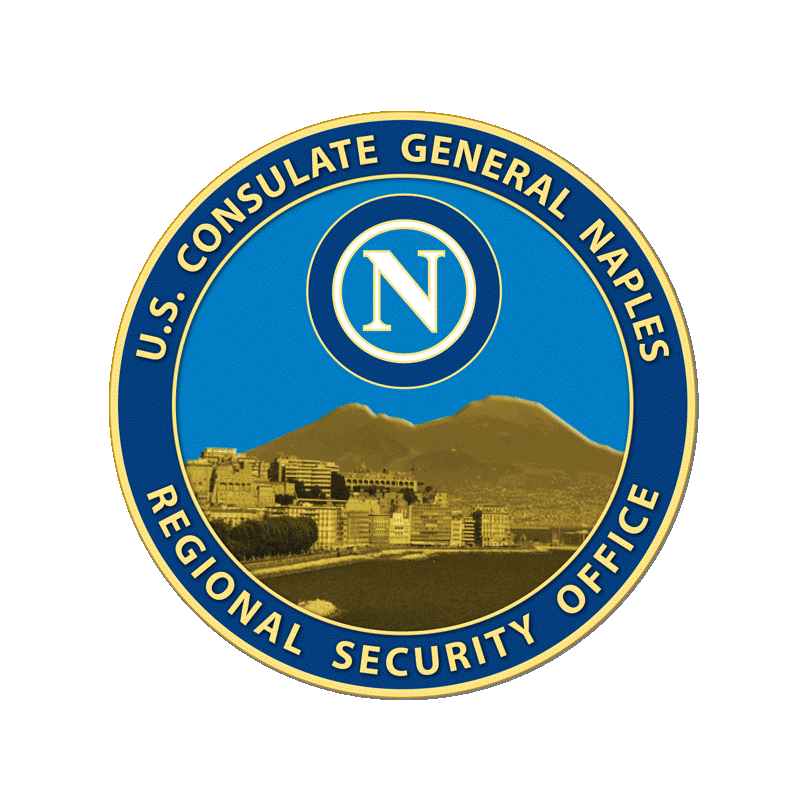 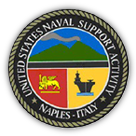 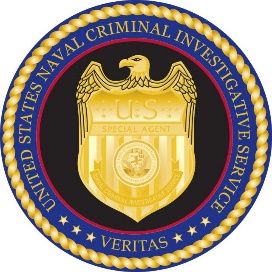 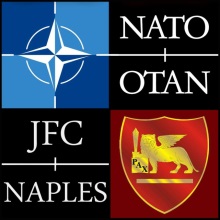 Naples Area Security Working Group
September Property Crime Highlights
No reported home break-ins this September!  Two consecutive months; keep vigilant and always practice prevention!
No reported vehicle thefts.  Vehicle theft decreased from one incident each in July and August.
Two reported vehicle break-ins, both in Giuliano in Campania
Be aware of scams involving drivers gesturing for you to pull-over then accuse you of causing an accident
Scammers will likely demand payment for the “damage” caused.  
Take photographic evidence of scammer and vehicle when you can, to assist with identification when reported to Local Italian Law Enforcement.
v.10/11
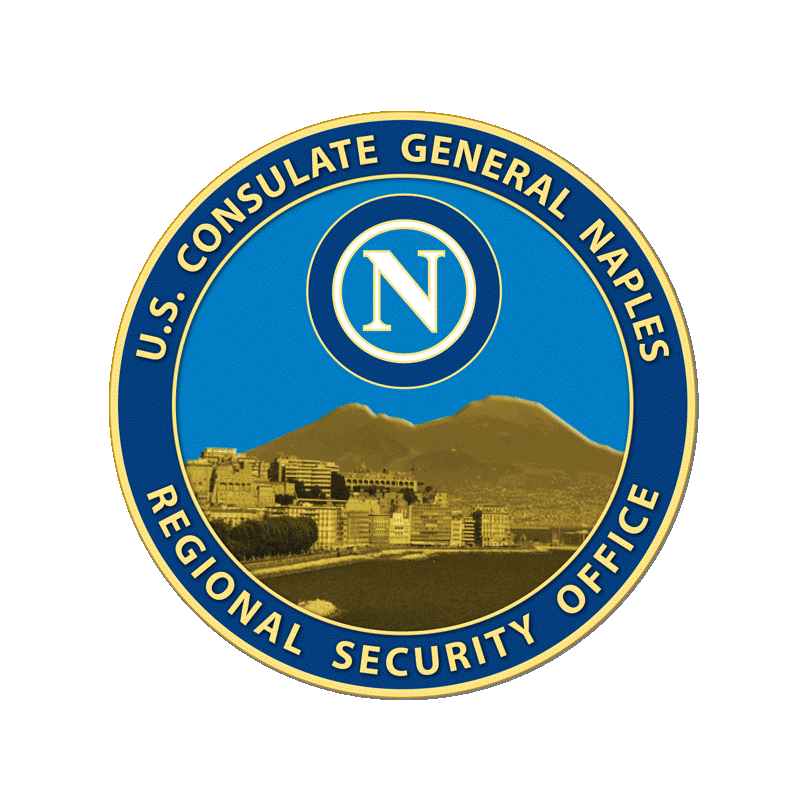 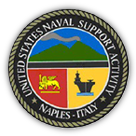 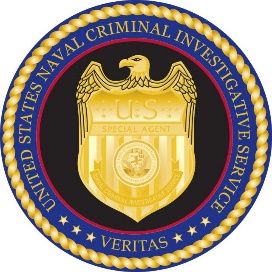 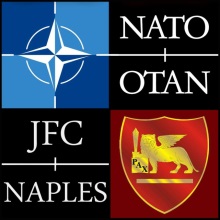 Naples Area Security Working Group
Trends and Analysis
There is an anticipated increase on overall property crime as we enter the Holiday periods: 
November and December 2022 reports indicated an increase in home and vehicle  break ins 
Please remain vigilant and ensure your homes and vehicles are locked and alarm systems are activated
We advise our community members to be especially mindful and vigilant to protect your home and property  when setting up holiday plans or leaving for an extended period to go on vacation or return to the States 
The most effective practice for house break-in prevention is to secure doors and windows and activate the alarm system
The most effective practice for vehicle break-in prevention is to never leave valuables in your vehicle. If not possible, do not leave personal belongings in plain sight
v.10/11
NSA Naples Area Property Crime Data
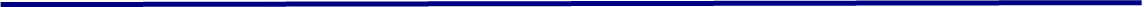 Sources: 
-NSA Security/I-7 Desk Journal/Monthly Reports for CY 2022
-NSA Security/I-7 Desk Journal/Monthly Reports for CY 2023
v.10/11
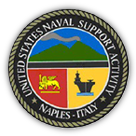 NSA Naples Crime Prevention Team
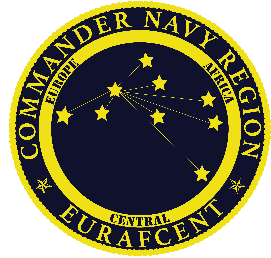 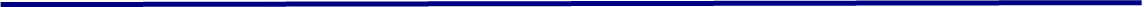 April - September 2023 Home Break-In Reports
Recommendations: 
Lock windows and doors especially at night and when not in the house
Arm alarm at night and when not home
Homes are required to have either indoor motion sensors in the house or a perimeter alarm on the property and sensor on the entry points (doors and windows)
Immediately report alarm problems to Landlord AND NSA Housing Office
Ask Landlord to install additional motion sensors, contact sensors, and CCTV
Purchase renters insurance
Common Vulnerabilities
Alarms not set when sleeping and/or departing residence
Open windows
Unlocked windows
Open metal shutters
Shutters closed but windows left open
Valuables left unattended and in plain view inside homes/vehicles
v.10/11
Sources: 
-NSA Security/I-7 Desk Journal/Monthly Reports for CY 2022 and 2023
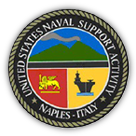 NSA Naples Crime Prevention Team
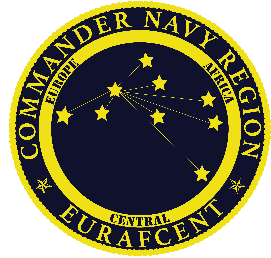 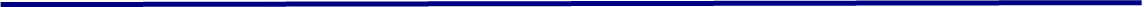 Crime Prevention Tips:
Keep valuables and large sums of cash in a safe or the bank
Keep vehicle keys, wallets, purses, backpacks away from doors & windows
Set the alarm before leaving and before going to bed. Test your alarm system monthly
       Set the alarm and have a neighbor, friend, or the landlord check on your home when you are away
Ensure doors, windows, and shutters are locked. 
Remove all valuables from vehicles, never leave valuables unattended
Use only European Standard locks (If not already installed, require landlords to replace skeleton key locks or install secondary devices)
Know your local address when reporting an emergency!!!
Important Numbers: 
Italian Emergency Dispatch: 112 (General Emergency) (Dispatchers are bilingual)
NSA Naples Local Emergency Dispatch: +39-081-568-4911
NSA Naples Non-Emergency Phone Line: +39-081-568-5638
Immediately call Italian Emergency Dispatch (112) for off-base Crimes-In-Progress
NSA Naples Security Local National Liaisons (India-7) will take initial report and assist in completing a “denouncement” with local Polizia or Carabinieri (required for insurance)
v.10/11
NSA Naples Crime Prevention Team
CY23 Reported Home Break-Ins
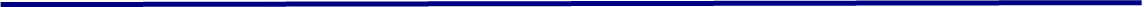 US and some JFC NATO affiliated Households Leased through NSA Naples Housing Office
No Reported Crimes
Sources: 
-NSA Housing Resident List (SEP 2023)
-NSA Security/I-7 Desk Journal Reports for CY23
-JFC Naples Provost Marshal Report CY23
Sources: 
-NSA Security/I-7 Desk Journal/Monthly Reports for CY 2022
-FBI Crime/Law Enforcement Stats
-Il sole 24 ore - Indice-Della Criminalita
v.10/11
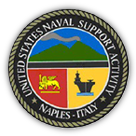 NSA Naples Crime Prevention Team
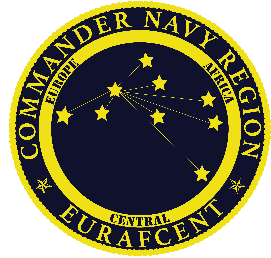 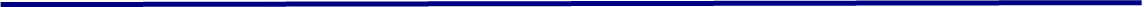 Crime-In-Progress (Can/Can’t)
Call Italian Emergency Dispatch and/or NSA Naples Local Emergency Dispatch Center
You can protect your property (to an extent) 
Article 52 of the Italian Penal/Criminal Code:  “Legitimate defense includes the defense [of] oneself or others, in progress of, or imminent danger to life, health, physical integrity of property, so long as the defense is proportionate to the offense.  Person is not punishable of committing the crime, for having been forced by the need to defend one's own or another's right against the present danger of an unjust offense, provided that the defense is proportionate to the offense.”
You can not inflict bodily harm to an offender if the criminal conduct stops.  Example:  Person steals your wallet and runs.  You can chase the offender and attempt to take your wallet back.  If they drop your wallet, you cannot engage further.  If a threat of violence exists, proportionate self-defense is allowed.  NOTE:  In any self-defense case in Italy, the local Prosecutor will automatically open a criminal proceeding to verify whether all requirements set by the law on self-defense were met, or exceeded.
After a Crime Takes Place
Report the crime to NSA Naples Local Emergency Dispatch Center by calling +39-081-568-4911
NSA Security Local National Liaisons (India-7) will take initial report and assist in completing a “denouncement” with local Polizia or Carabinieri (required for insurance)
Off-installation investigations can be lengthy and are completed by the Polizia or Carabinieri
v.10/11